Thomas Mann halálos betegeinek ágya mellett


Schiller Róbert

MTA Energiatudományi Kutatóközpont


A művészet kórélettana
SOTE Kórélettani Intézet
2016. március 30.
Betegség?            Orvos?            Szépirodalom?
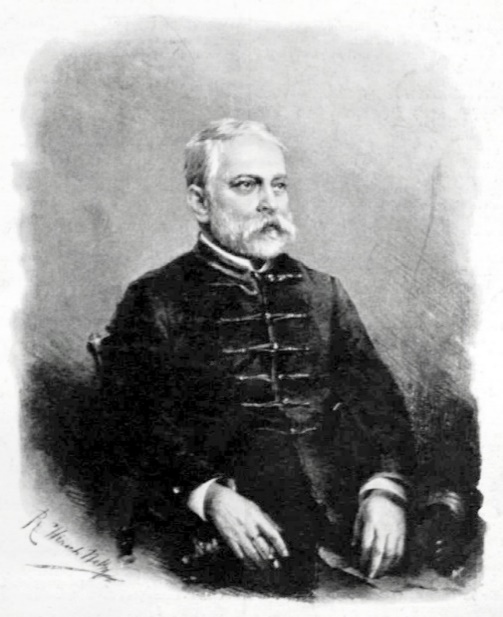 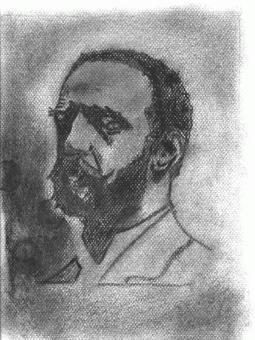 Gyulai Pál 
1826-1909
kritikus, költő
Apáthy István
1863-1922
zoológus, neurológus, író
„Mindannyian megbetegszünk, meg is halunk, … de a művészet határa ott csak végződik, nem kezdődik.”
A kornak már más volt az eszménye:
	dekadencia – Baudelaire 
	a beteg költő, művész – Chopin,  Reviczky
	a betegség a kivételes szellem kiváltsága.
A korszak metaforája a betegség.
Mint kaszás az füvet, döntöttem, rontottam.
Hasonlat:
Metafora:
Az ember fáj a földnek.
Rádióhullám
Thomas Mann két nagy regénye a betegségről szól.
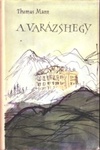 A Varázshegy (1913-1924)
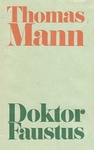 Doktor Faustus (1943-47)
A Varázshegy: történet egy svájci tüdőszanatóriumban.
Az író felesége hosszabb időt töltött Davosban, férje kétszer is meglátogatta néhány hétre. A környezet leírása hiteles.
Ez a két épület volt a szanatórium modellje.
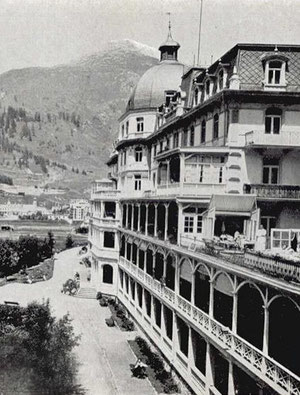 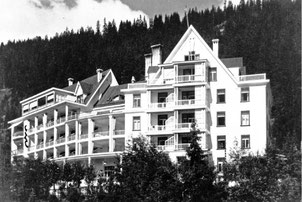 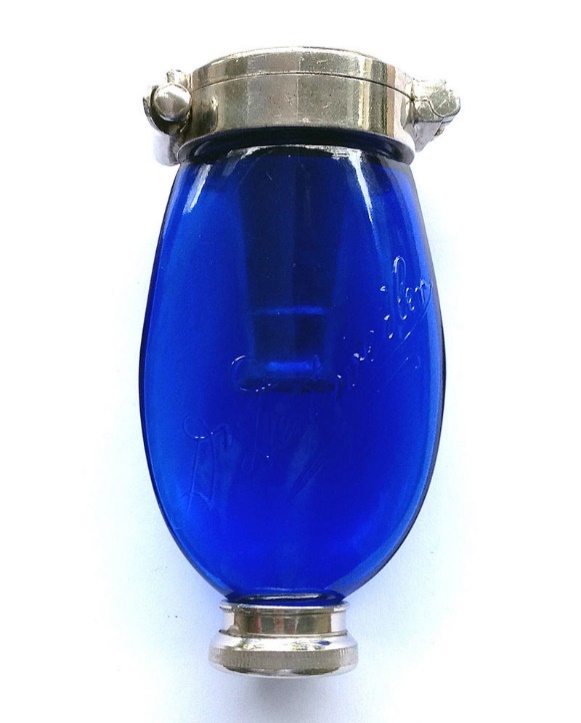 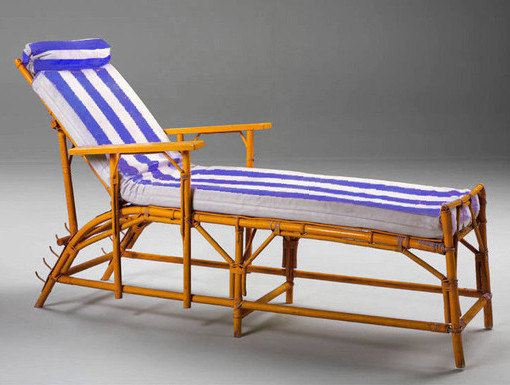 A Kék Henrik
Fekvőszék
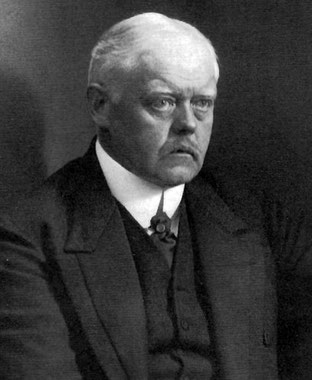 Dr. Behrens udvari tanácsos                                                   	a valóságban Dr. Friedrich Jessen (1865-1935)
Jessen nagy tekintélyű tüdőgyógyász Davosban, kollégái védelmére is keltek Thomas Mann „gúnyolódása” miatt. 
De amit senki se tudott akkor – 
	Katia Mann diagnózisa téves volt.
Dr. Virchow 1967-ben megröntgenezte a 84 éves asszonyt – semmi nyoma egy tüdőfolyamatnak.  Később megkapta az 1912-es felvételeket – az asszony akkor is egészséges volt.
Ebből a tévedésből származik a század nagy regénye.
Hans Castorp „az élet féltett gyermeke” hét évet tölt itt.
Pedig csak három hétre érkezett. A környezettől vált beteggé? Hasznára volt a betegsége? A „haladó” és a „maradi” harcol érte – egyebek között erről is szó van. (Settembrini, a szabadkőműves és Naphta, a jezsuita)
Melyikre tekint ironikusabb szemmel az író? Rokonszenve?
A betegség – beavatás egy közösségbe.
Hans Castorp: „…hisz ő fogadalmat tett egy puha góc alapján, beavatott és idetartozik, ide, a fentiek közé.”
Beavatás – a közösség tanulás árán fogadja be az újoncot.
„…a beavatás révén az ember túllép a természeti létmódon … és átjut a kulturális létmódba…”
„Az avatandó csupán a szellemi felkészülés végeztével válik méltóvá a szent tanításra.”
Mircea Eliade
Hans Castorp tanul, tanulmányainak egyik része természettudomány: orvostudomány, fizika, kémia. 
Erről sok szó esik a regényben.
Thomas Mann természettudományos ismereteinek forrása?
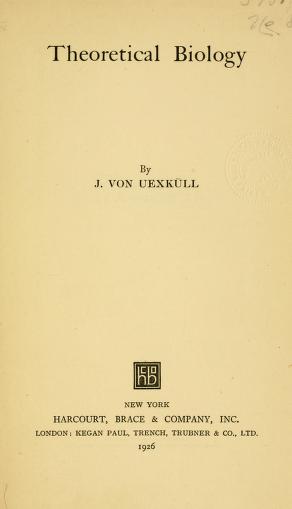 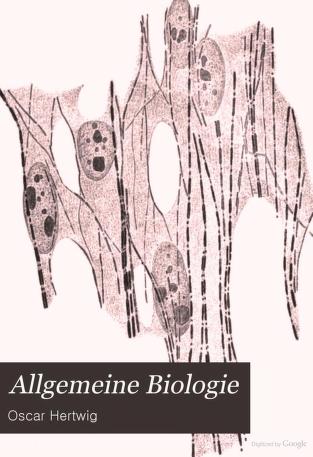 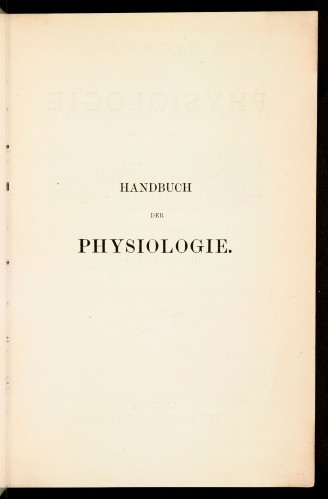 L. Hermann              J. von Uexküll                  O. Hertvig
Részvétel műtéteken, röntgen felvételeknél
Lexikon cikk „átköltése” – Hanno Buddenbrook tifusza
Bőséges levelezés orvosokkal – Ekhó halála a Faustusban
Fizikai, kémiai ismereteinek forrása? 
	Ezeknek kevés a nyoma.  Sógora, Peter Pringsheim?
	Később is: furcsa nem-kapcsolata Einsteinnel. 
Humaniorák és reáliák szembeállítása – számára az orvostudomány humán dolog. A matematizálható tudományokat elutasította magától.
De a regényeiben gyakran végzetes szüksége volt rájuk.
A „modern fizika” eredményei misztikus fogalmazásban: anyag – energia – szellem stb.
(De hát Crookes, W. Ostwald se volt akkor különb.)

Beavatása során Hans Castorp mindenben megokosodik – egy kicsit.
Végezetül győzelem a betegség, a szanatórium lét fölött.
De – szégyenére, szégyenünkre – ehhez az első világháborúra van szükség.
Doktor Faustus:  A  múlt századok másik, rettegett és szellemi-lelki tartalommal felruházott betegsége, a szifilisz.
A tuberkulózist lírainak, ezt bűnösnek, tehát sátáninak tekintette a közvélekedés.  
A regény a tehetséget géniusszá tevő betegségről szól – 			Nietzsche történet.
Az elbeszélés kerete a második világháború. 
Az elbeszélés tartalma a lángész ördögi kiválasztottsága.
A művész szerződése az ördöggel: szifilisz
Elkárhozása: paralízis.
Adrian Leverkühn zseniális német zeneszerző 
(40 évvel később élt, mint Nietzsche).
Az ő sátáni beavatását is tanulás előzi meg:
teológia, 
	zeneelmélet, 
		és hogy kedvébe járjon a Sátánnak,								természettudomány. 
Kezdetben szelídnek látszó jelenségekről van szó – 
átmenet az élettelen és élő között.
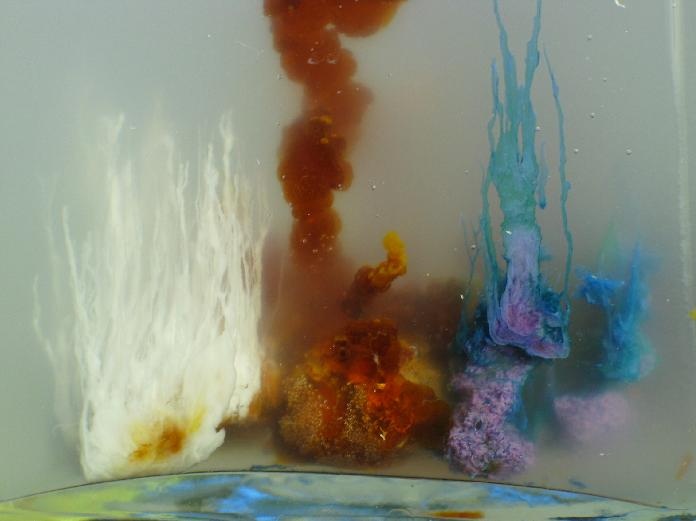 Ozmotikus liget: vízüveg + Ca-só, Fe(III)-só,…
„groteszk kis tájkép sarjadt, kék, zöld, barna hajtások tobzódó vegetációja, melyek algákra, gombákra, megtelepedett polipokra, moszatokra emlékeztettek […] itt-ott meg éppenséggel állati vagy emberi végtagokra
– Pedig halottak – mondotta Jonathan [az apa] és szemét elöntötte könny, miközben Adriant [a fiát…] rázta az elfojtott nevetés.”
Ez az ártatlan vegytani kísérlet is már a félelmetesnek az előérzete a regényben.
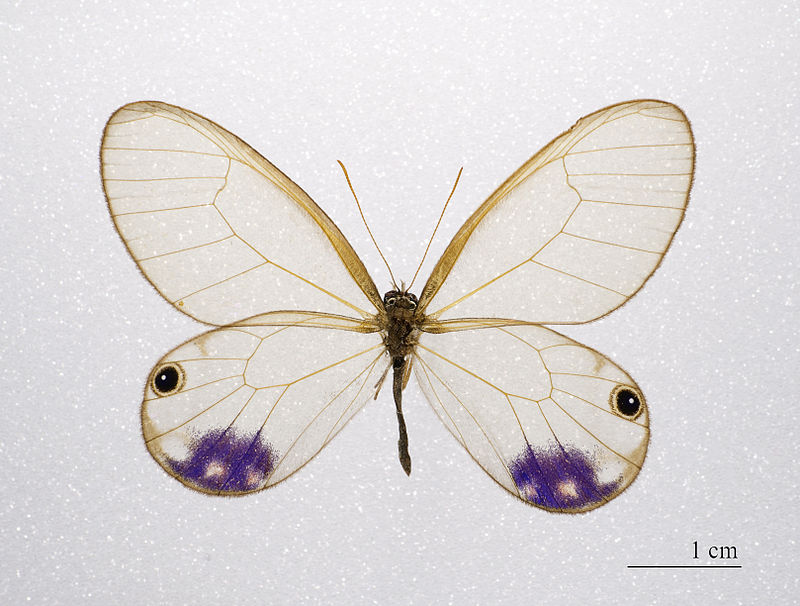 Hetaera esmeralda
„Hataera szárnyát csak egyetlen ibolya- meg rózsaszínű sötét színfolt ékesíti, s röptében így – mivel más nem látszik belőle – szélfútta virágsziromra hasonlít. Láttunk továbbá levélutánzó lepkét. […] …ez  furfangos élőlény […] annyira beleolvad környezetébe, hogy legmohóbb sem tudja fölfedezni.”

Ez a bizonytalanság növényi és állati lét között valahogy ijesztőnek tetszik a fiatal szemlélőknek – és bizonyára az írónak is.
Az ördöggel eljegyzett zeneszerző természettudományos tanulmányairól számol be. Ördögi elfoglaltság?
A világegyetem szerkezetéről és méreteiről beszél, még táguló világegyetemről is – ez bizony súlyos anakronizmus, a beszélgetés idejében ezt még senki se tudhatta.
Ami ennél fontosabb: Thomas Mann számára a természettudomány csak számokat jelent?
„Mit szóljunk ehhez a merénylethez az emberi értelem ellen? […] értelmünket olyan számokkal bombázzák, amelyek két tucat nullából álló üstökösfarkat viselnek […] Ebben az egész monstrumban nincsen semmi, ami […] nagyságnak, szépségnek, jóságnak tűnnék fel […]”

	mondja az elbeszélő, aki ugyan nem azonos az íróval. 
	De hát…
A természettudomány, mint az emberi értelem elleni merénylet?
Az ozmotikus liget épp úgy a Sátán műve, mint a kozmogónia?
A huszadik században ez szinte hihetetlen!
De hihetetlen lett volna régebben is.
A középkori oktatás váza a hét szabad művészet:
I. Trivium 
Grammatica , Retorica, Dialectica
II. Quadrivium 
Astronomia , Aritmetica , Geometria, Musica

A regény sokszor a késő Középkor hangulatát idézi. 
Mégis, az író a Quadrivium három tárgya ellen fordul.
Vagy a zene is kárhozatba vitte ezt a zenészt?
Adrian Leverkühn 1940-ben hal meg, elborult elmével.

„Isten  legyen irgalmas árva lelketeknek, barátom, hazám.”